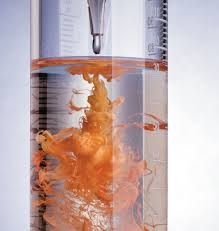 Reactions in Aqueous Solutions
SCH3U SEGUIN
1
General Properties of Aqueous Solutions
Solution - a homogeneous mixture comprised of 2 or more parts.   
Solute: the component that is dissolved ‏
Solvent: the component that does the dissolving
Generally, the component present in the greatest quantity is considered to be the solvent.  Aqueous solutions are those in which water is the solvent.
2
Electrolytes and Nonelectrolytes
Electrolyte:  substance that dissolved in water produces a solution that  conducts electricity
Contains ions


Nonelectrolyte: substance that dissolved in water produces a solution that  does not conduct electricity
Does not contain ions
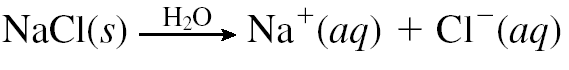 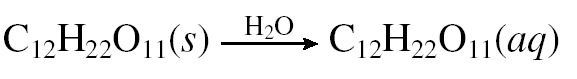 3
Dissociation vs Ionization
Dissociation - ionic compounds separate into constituent ions when dissolved in solution 


Ionization - formation of ions by molecular compounds when dissolved (acids and some bases)
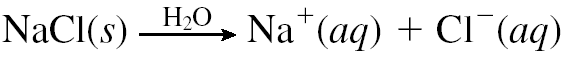 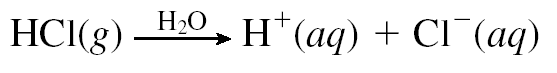 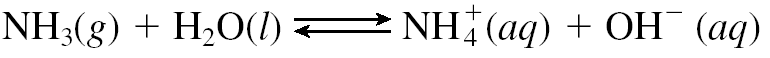 4
Precipitation Reactions
Precipitation occurs when aqueous solutions are mixed and an insoluble product forms

Solubility is the maximum amount of a solid that can dissolve in a given amount of solvent at a specified temperature  
Prediction based on solubility rules
(found on page 424 or the handout provided in unit 2)
5
Identify the Precipitate
Pb(NO3)2(aq) +   NaI(aq)  				 +
PbI2
NaNO3
(aq)
(s)
6
Mixing Solutions of Pb(NO3)2 and NaI
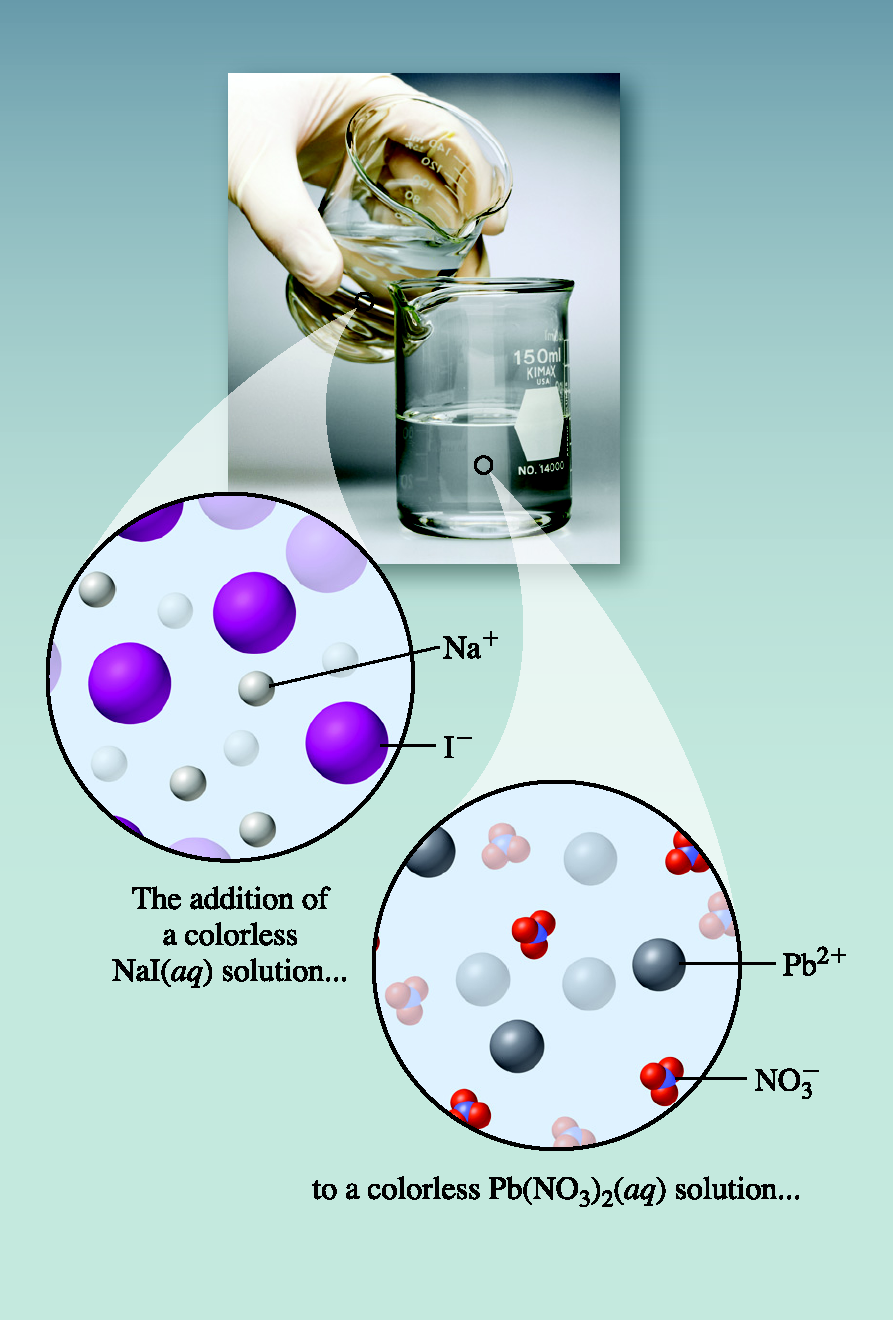 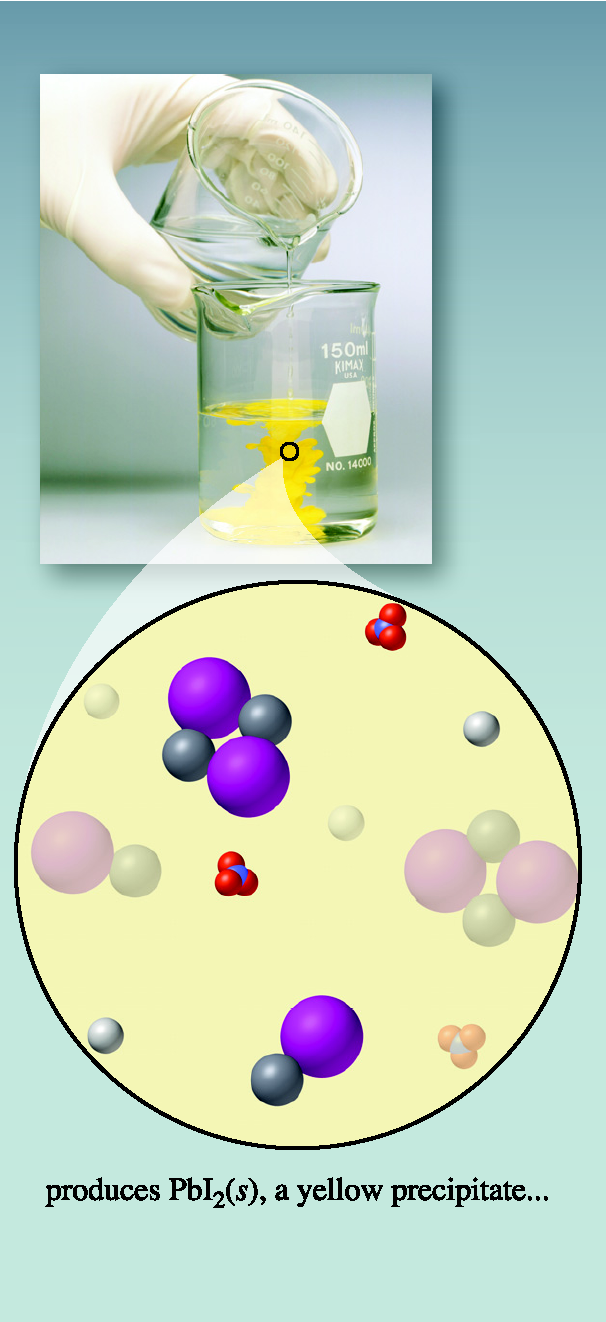 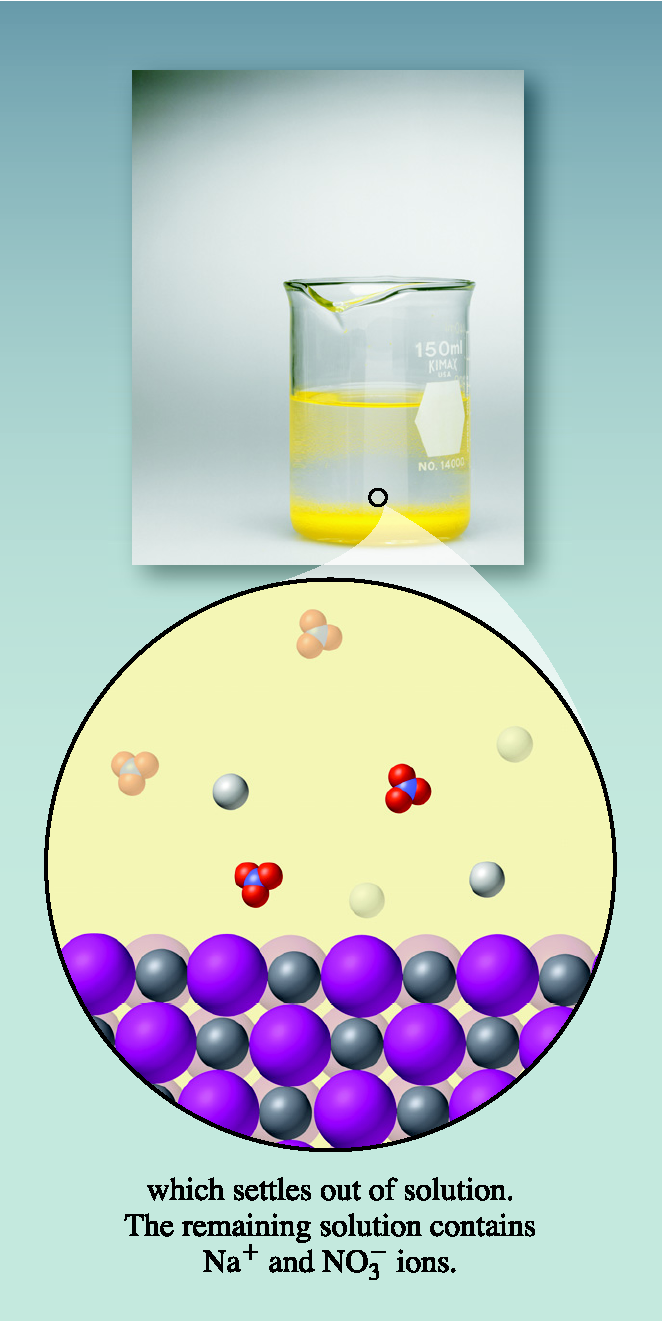 7
Practice with the Solubility Table
Classify the following as soluble or insoluble in water
Ba(NO3)2		
soluble
AgI
insoluble
Mg(OH)2
insoluble
8
Types of Reaction Equations
Formula equation: shows all compounds represented by their chemical formulas

Ionic equation: shows all strong electrolytes as ions and all other substances by their chemical formulas
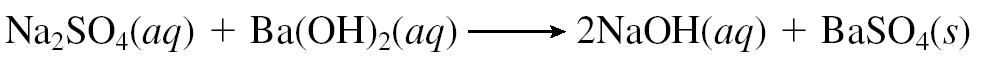 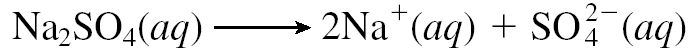 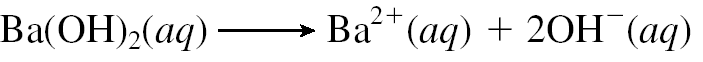 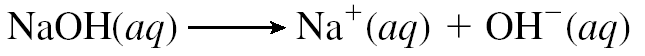 9
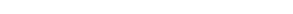 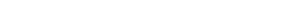 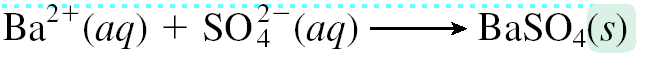 Net Ionic Equations
Formula equation:
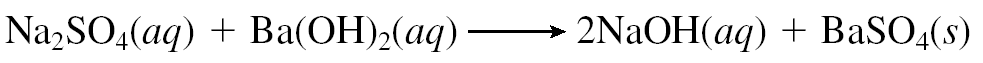 Ionic equation:
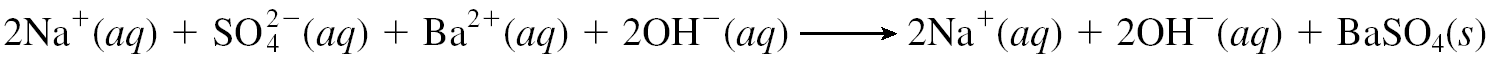 Eliminates spectator ions – unchanged from reactant to product

Net Ionic equation: shows only the reacting species in the chemical equation
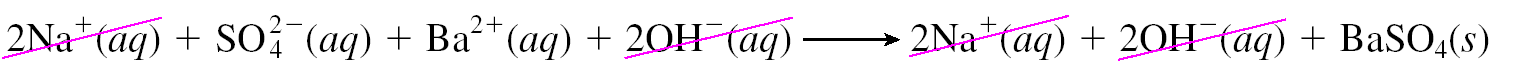 10
Steps in writing net ionic equations
Write the balanced formula equation.
Predict products by exchanging cations and anions in reactants and include states of products.
Separate strong electrolytes (aq) into ions.
Cancel spectator ions.
Use the remaining species to write the net ionic equation.
11
Aqueous solutions of silver nitrate and sodium sulphate are mixed. 
Write the net ionic equation. 

Step 1: Write out the balanced formula equation. 
AgNO3 (aq) + Na2SO4 (aq) 
2
NaNO3
+
Ag2SO4
2
(s)
(aq)
12
Aqueous solutions of silver nitrate and sodium sulphate are mixed.
Step 2: Dissociate all electrolytes (aqueous compounds). Leave solid compounds together.


2Ag+ (aq) + 2NO3 (aq) + 2Na+ (aq) + SO42 (aq)  2Na+ (aq)  + 2NO3 (aq) + Ag2SO4 (s)
2AgNO3 (aq) + Na2SO4 (aq)  2NaNO3(aq) + Ag2SO4(s)
13
Aqueous solutions of silver nitrate and sodium sulphate are mixed.
Step 3: Cancel spectators 
 
2Ag+ (aq) + 2NO3 (aq) + 2Na+ (aq) + SO42 (aq) 2Na+ (aq)  +  2NO3 (aq) + Ag2SO4 (s) 

Step 4: Write the net ionic reaction 
 
		2Ag+ (aq) + SO42 (aq)  Ag2SO4 (s)
14
Time to Practice
Page 427 #1,2
15
Assignment
Please access the assignment in the Activity Feed for today. I will also put a link in the Chat box. Complete and put into the drop box before 12:30.
16